স্বাগতম
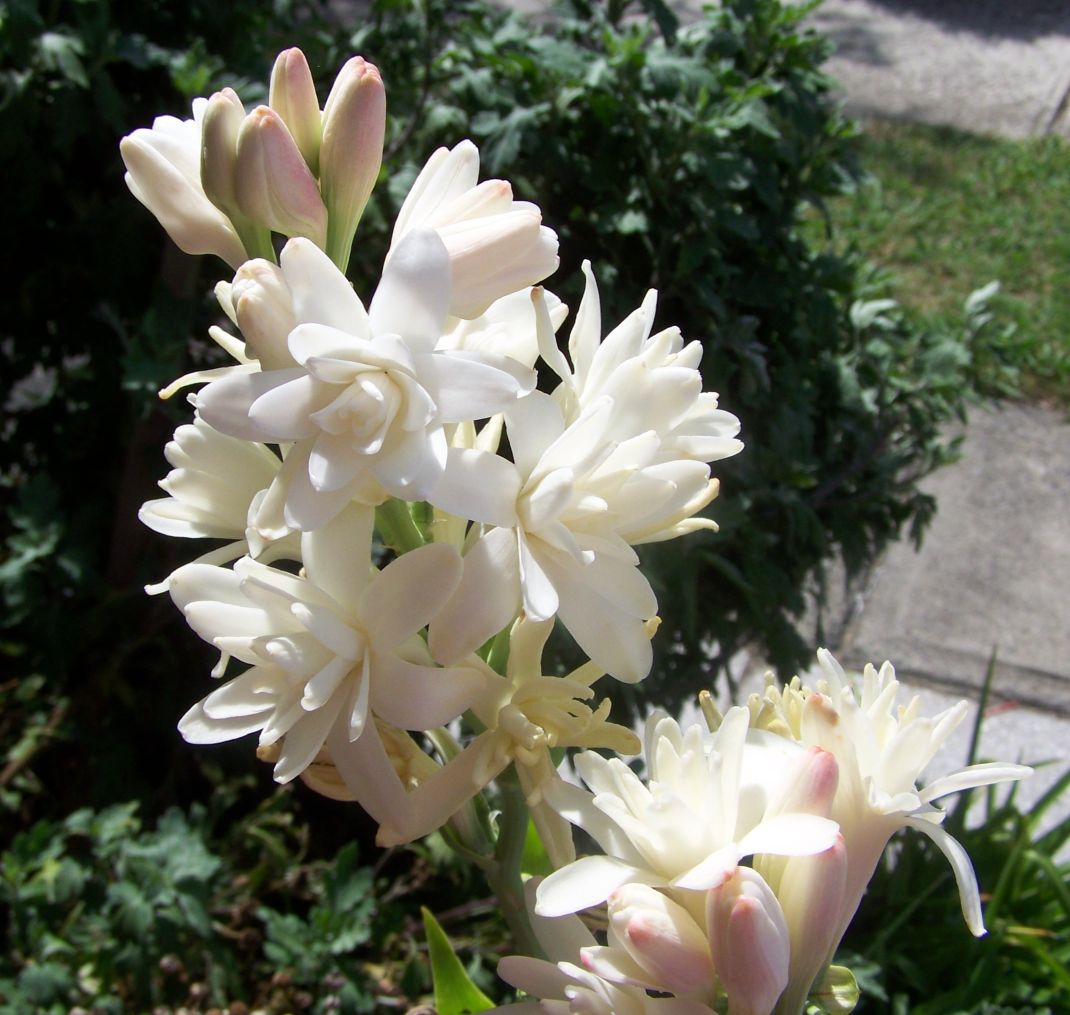 পরিচিতি
গোলাম কিবরিয়া 
প্রভাষক ( রসায়ন )
করিমজান মহিলা কামিল (এম,এ) মাদ্রাসা
চরফ্যাশন , ভোলা । 
Email: Kibria80@gmail.com
 Mobile : 01711474052.
শ্রেনি : নবম  
বিষয় : রসায়ন  
শিক্ষার্থীর সংখ্যা : ৬০ জন
শ্রেণি
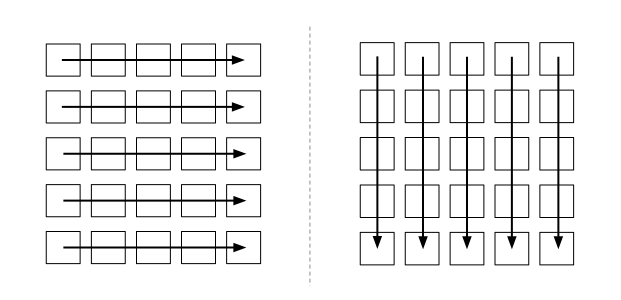 পর্যায়
পর্যায় সারণি
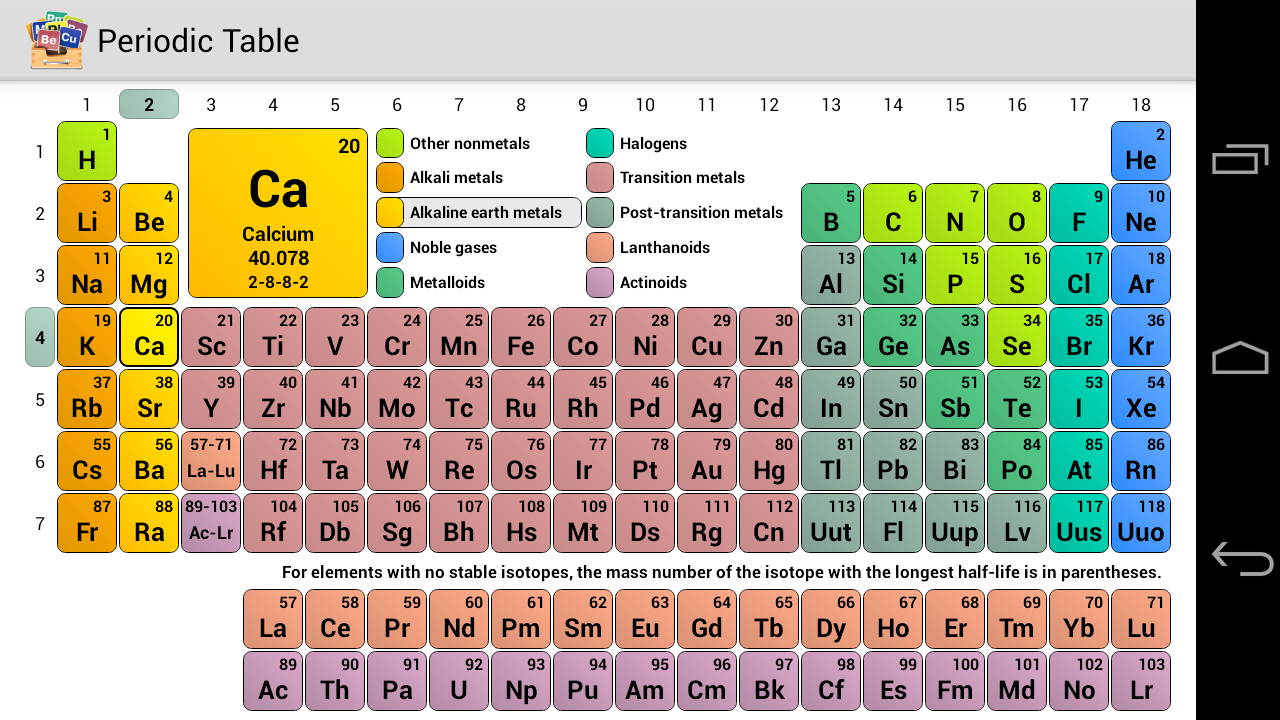 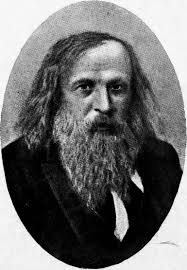 বিজ্ঞানী মেন্ডেলীফ
আমাদের পাঠের বিষয় : 
        পর্যায় সারণি
এই পাঠ শেষে শিক্ষার্থীরা ----
১। পর্যায় সারণি কি তা বলতে পারবে
২। পর্যায় সারণির  আবিষ্কার সম্পর্কে ধারনা পাবে
৩। পর্যায় সারণিতে মৌলের সংখ্যা কত তা বলতে পারবে
৪। পর্যায় সারণিতে কতটি পর্যায় বা সারি ও কতটি গ্রুপ বা খাড়া স্তম্ব রয়েছে তা বলতে পারবে
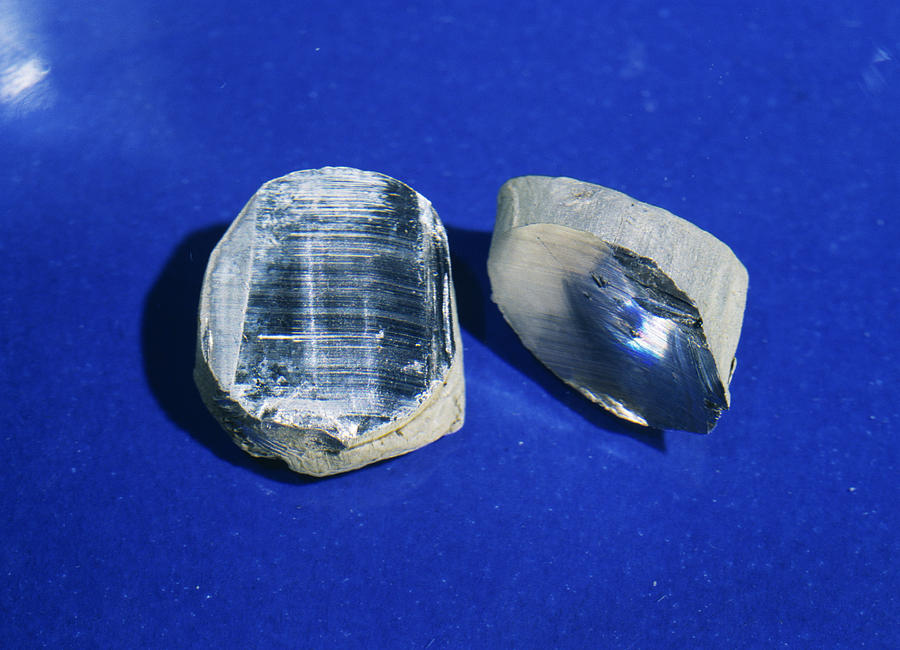 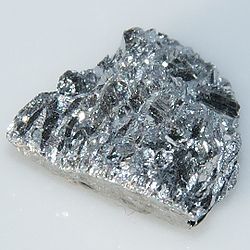 সোডিয়াম
ক্যালসিয়াম
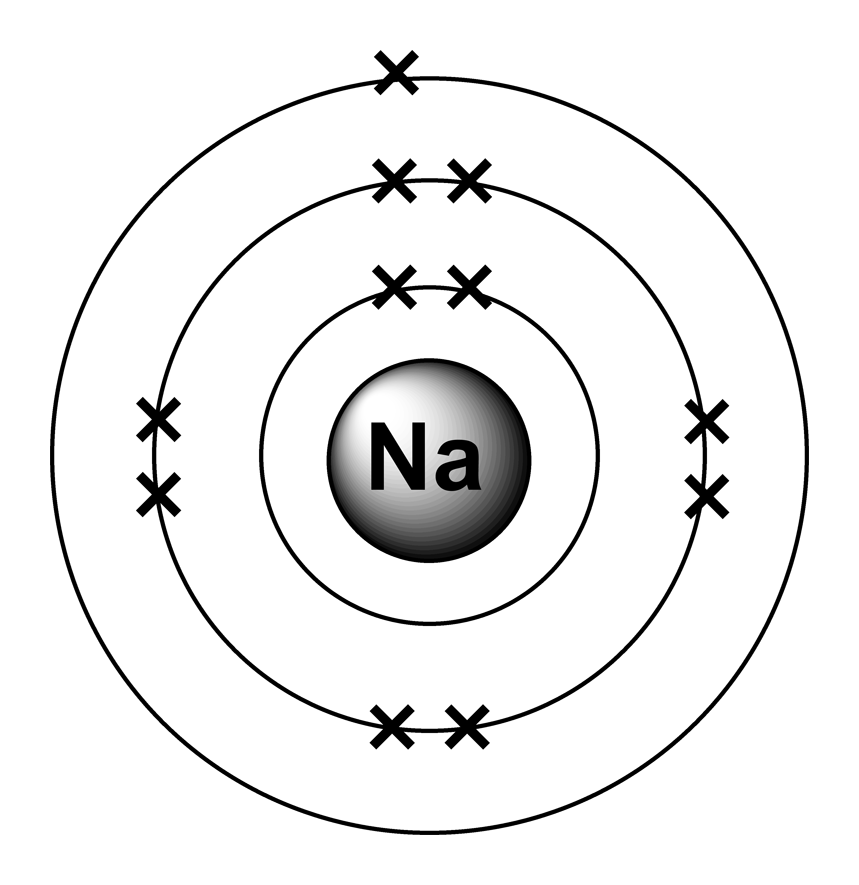 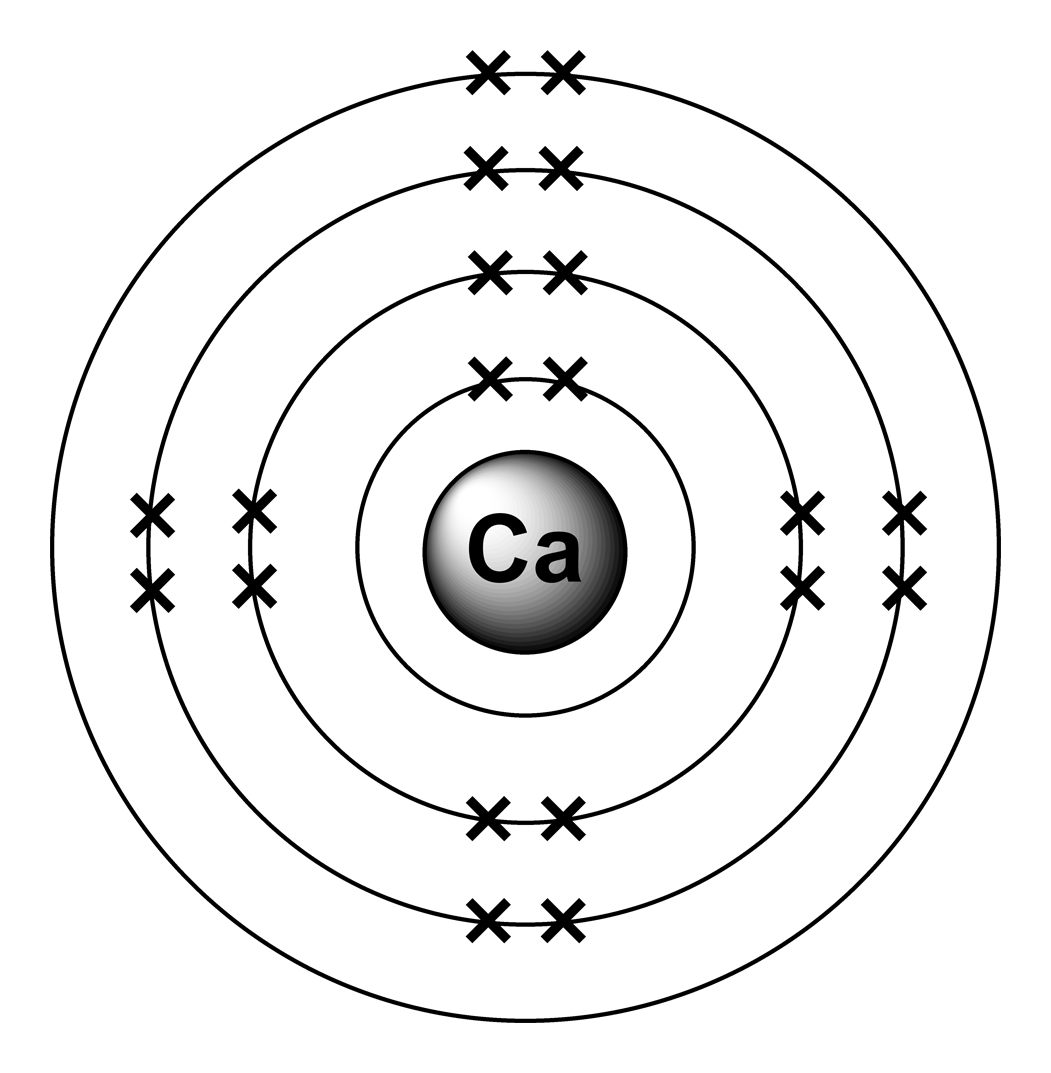 শক্তিস্তর সংখ্যা ৪ টি
শক্তিস্তর সংখ্যা ৩ টি
সর্বশেষ কক্ষপথে ইলেকট্রন ২ টি
সর্বশেষ কক্ষপথে ইলেকট্রন ১ টি
Na তৃতীয় পর্যায়ের প্রথম শ্রেণির মৌল
Ca চতুর্থ পর্যায়ের দ্বিতীয় শ্রেণির মৌল
হাইড্রোজেন
লিথিয়াম
সোডিয়াম
হিলিয়াম
নিয়ন
আর্গন
মৌলের ক্রমবর্ধমান পারমাণবিক ব্যাসার্ধ
এসো আমরা একটি ভিডিও দেখি
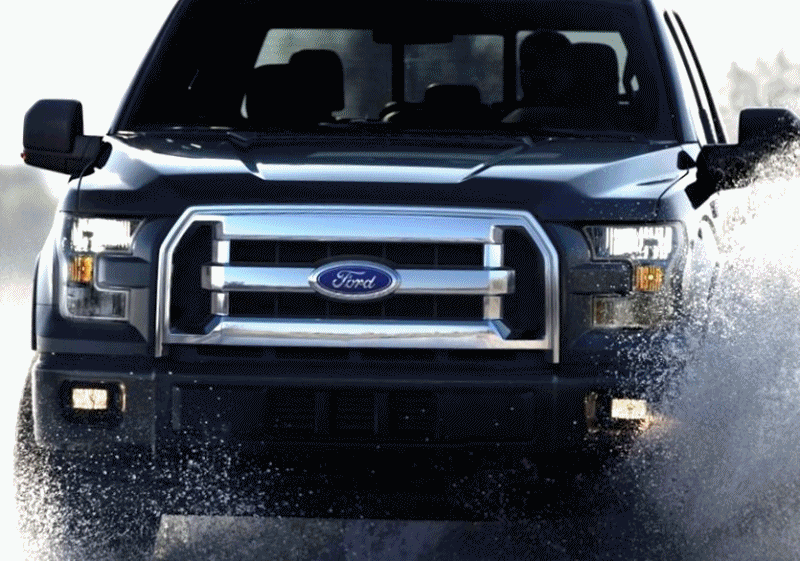 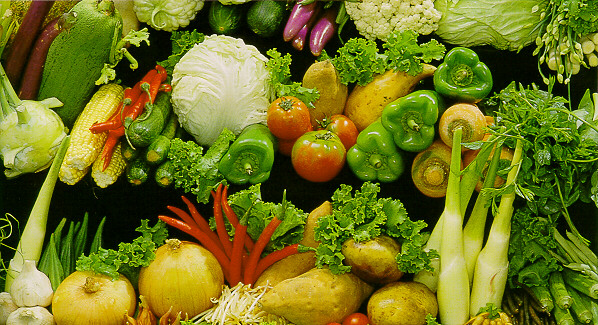 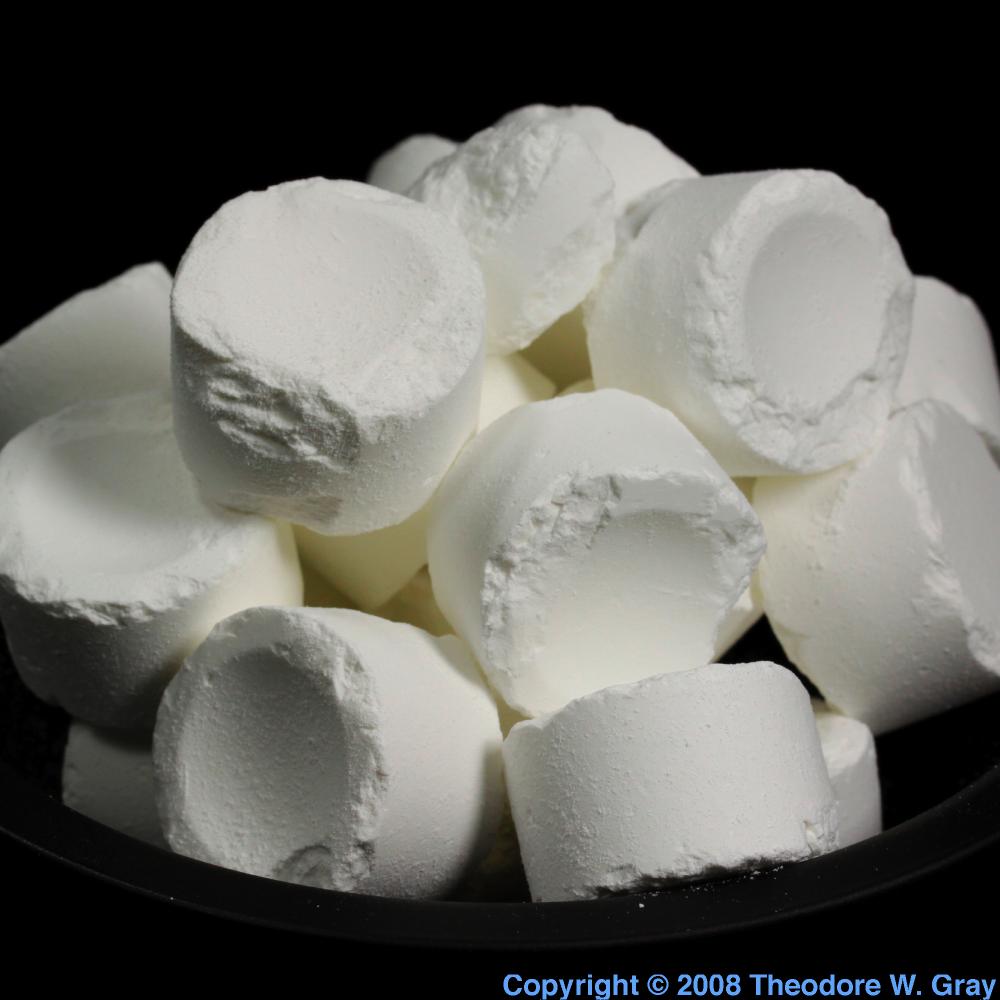 সব্জি
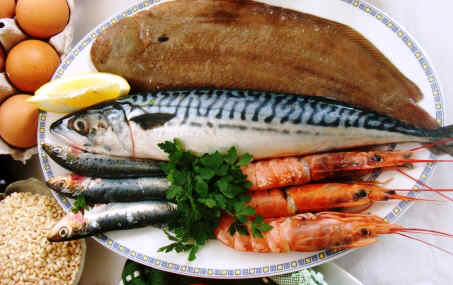 ঔষধ
সামুদ্রিক মাছ
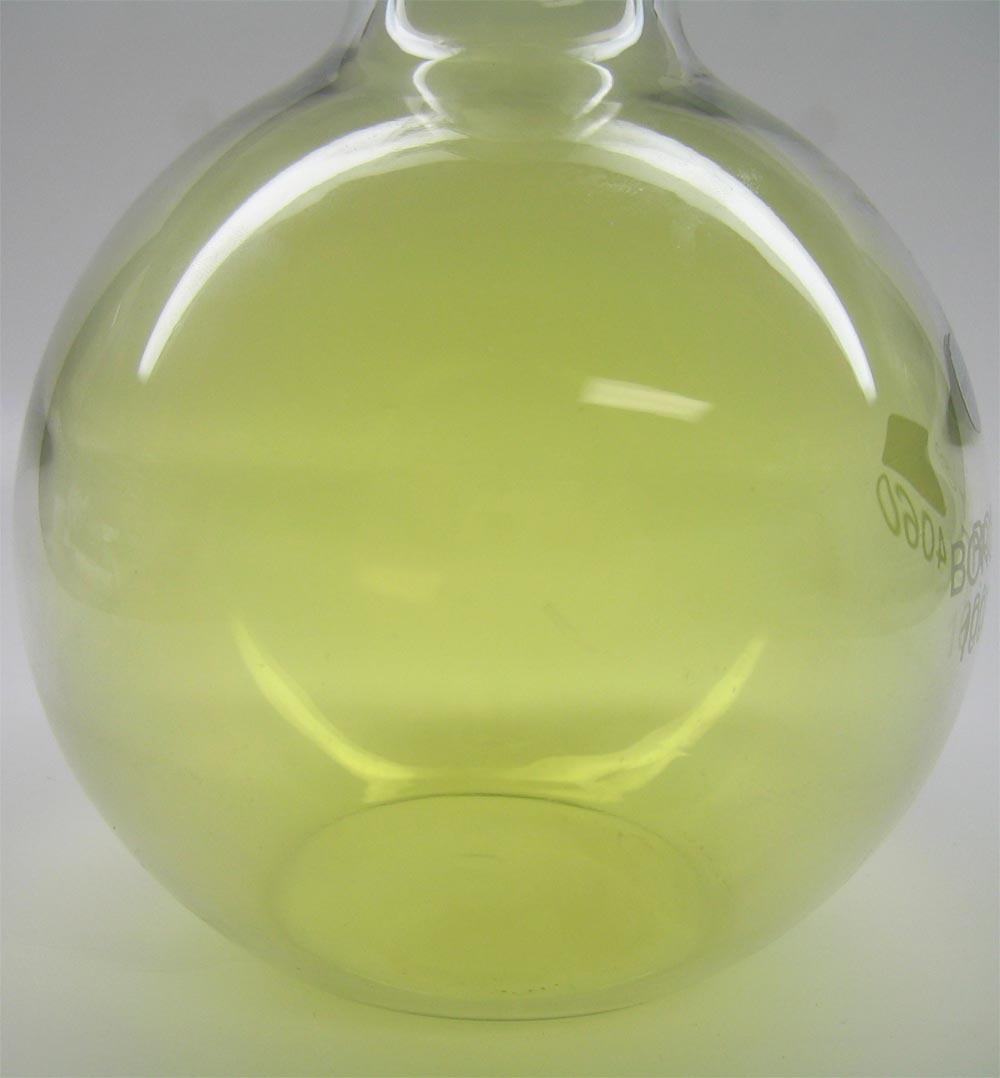 সাধারণ তাপমাত্রায়  হ্যালোজেন সমূহ
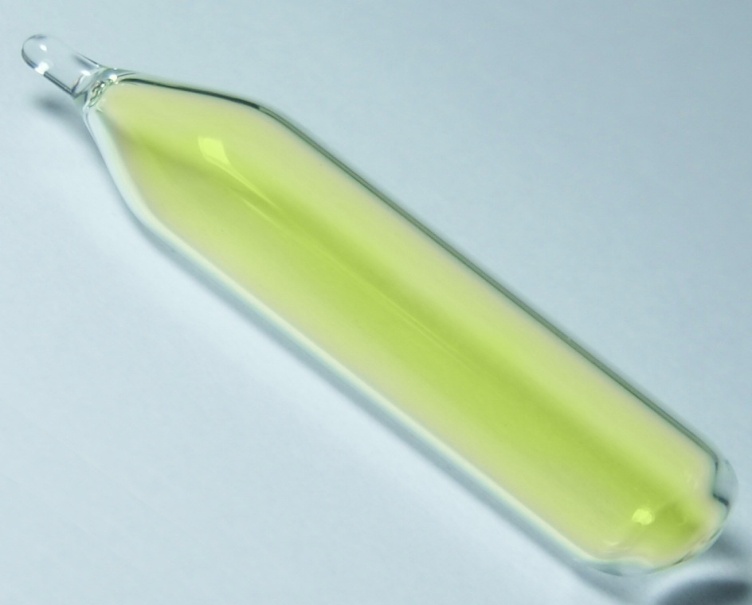 ফ্লোরিন গ্যাস
ক্লোরিন  গ্যাস
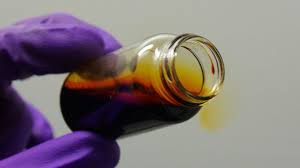 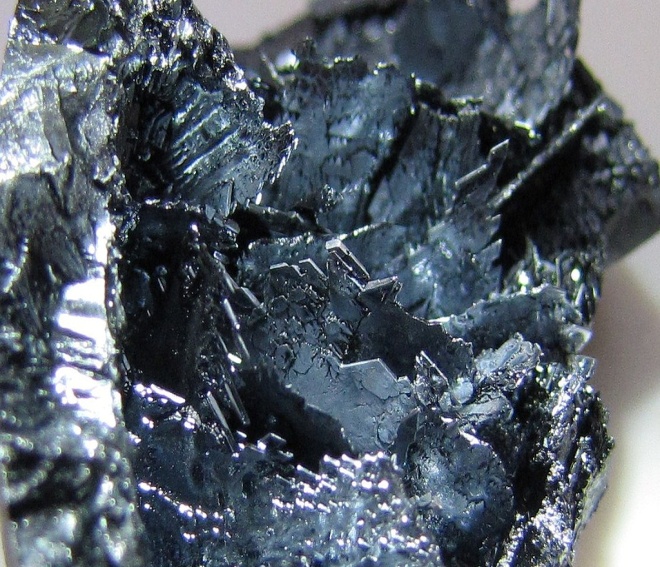 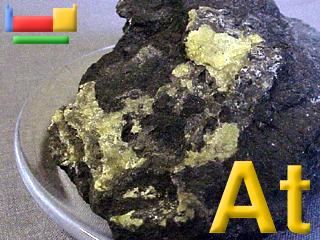 তরল ব্রোমিন
আয়োডিন
অ্যাস্টাটিন
দলীয় কাজ
গ্রুপ - ১
১। Na , K  মৌল দুটির পর্যায় সারণিতে অবস্থান নির্ণয় কর ।
গ্রুপ – ২
২। Be , Mg , Ca মৌল তিনটির পারমানবিক ব্যাসার্ধের কিরুপে  পরিবর্তন ঘটে ?
মূল্যায়ন
১। নিষ্ক্রিয় গ্যাস কি ? এদের নিষ্ক্রিয়তার কারন সমূহ কি কি ? 
২। হ্যালোজেন মৌল সমূহ কি কি এবং উহারা সাধারন তাপমাত্রায় কোন অবস্থায় থাকে ।
৩। গাড়ির হেড লাইট এ যে গ্যাস ব্যাবহার হয় এবং তাহার ইলেকট্রন বিন্যাস কর ।
বাড়ির কাজ
পরমাণুর আকার একটি পর্যায় বৃত্ত ধর্ম -ব্যাখ্যা কর ।
ধন্যবাদ